大中票券債券市場展望雙週報
2025/01/20
Peter Tsai
市場回顧
最近二週，美債10y利率呈現漲多拉回走勢。先前的12月非農就業報告令利率大漲，一度突破4.80%；但後續公布的12月美國核心CPI數據低於預估，降息預期再度升溫，美債10y利率自高檔大跌。上週五美債10y利率收在4.627%。台灣近期新券標售結果佳，且第一季公債供給量低於到期量，市場需求不錯，帶動利率走低。截至上週五，10y的A14103利率收在1.60%，5y的A14101收在1.535%。
歐債十年期利率走勢圖
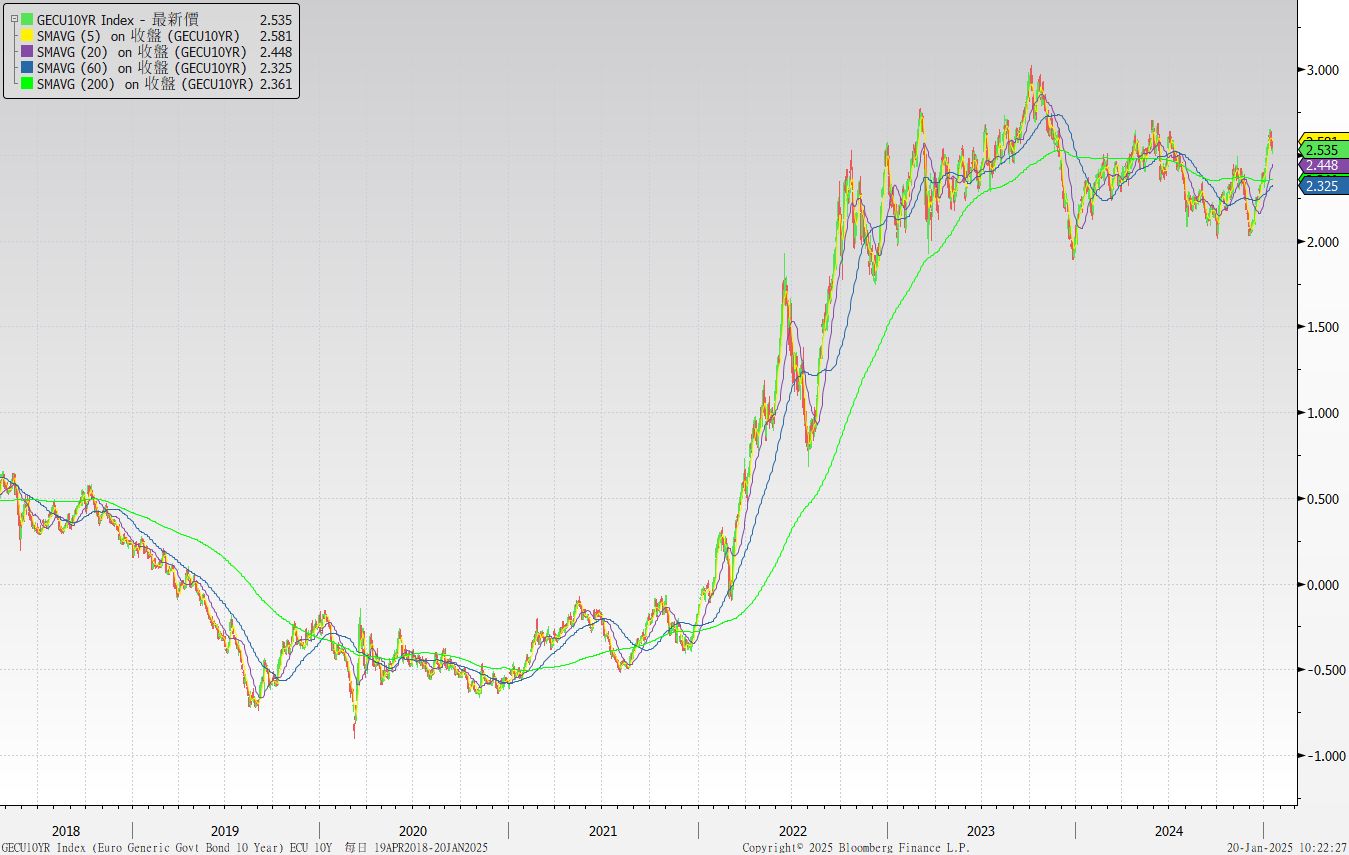 美債十年期利率走勢圖
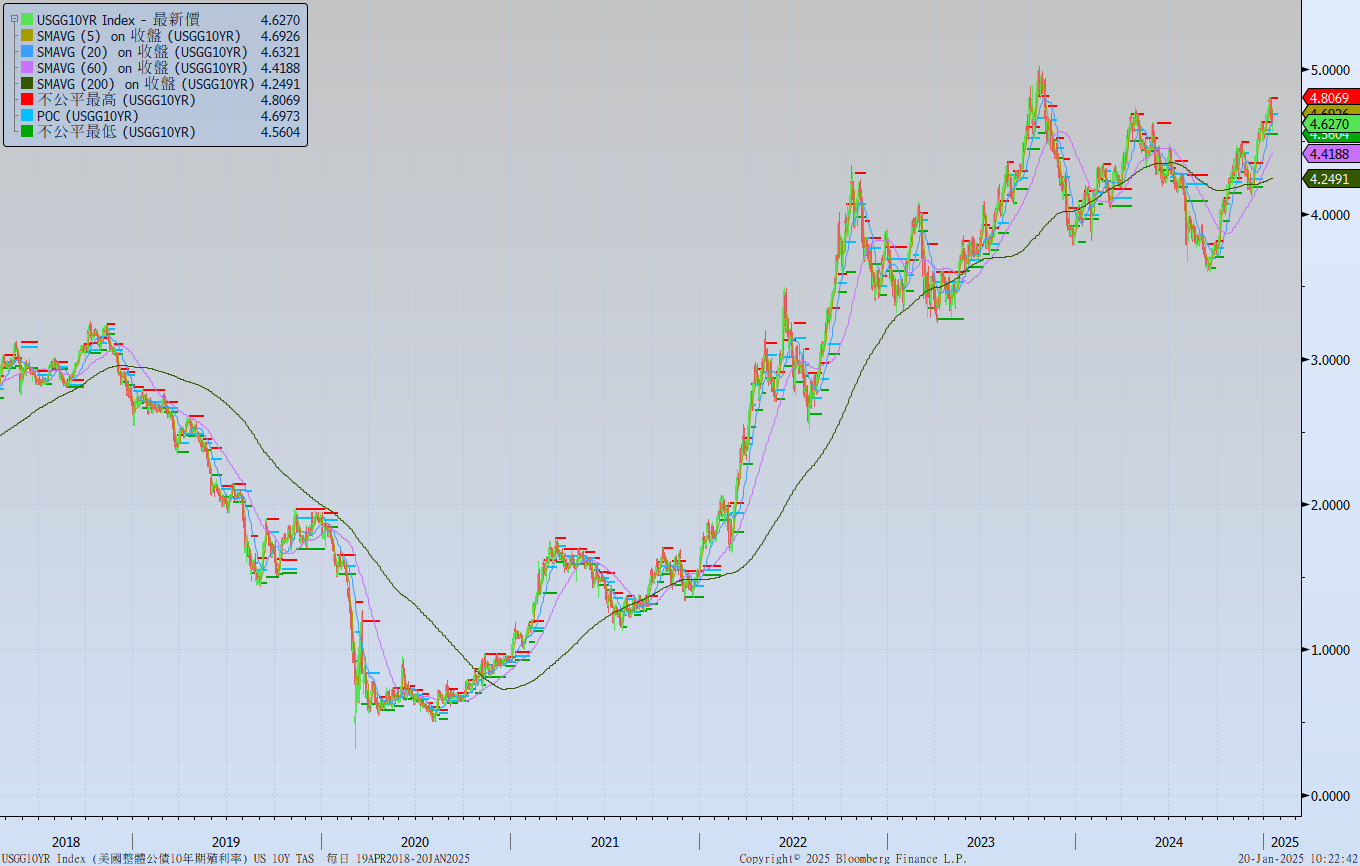 日債十年期利率走勢圖
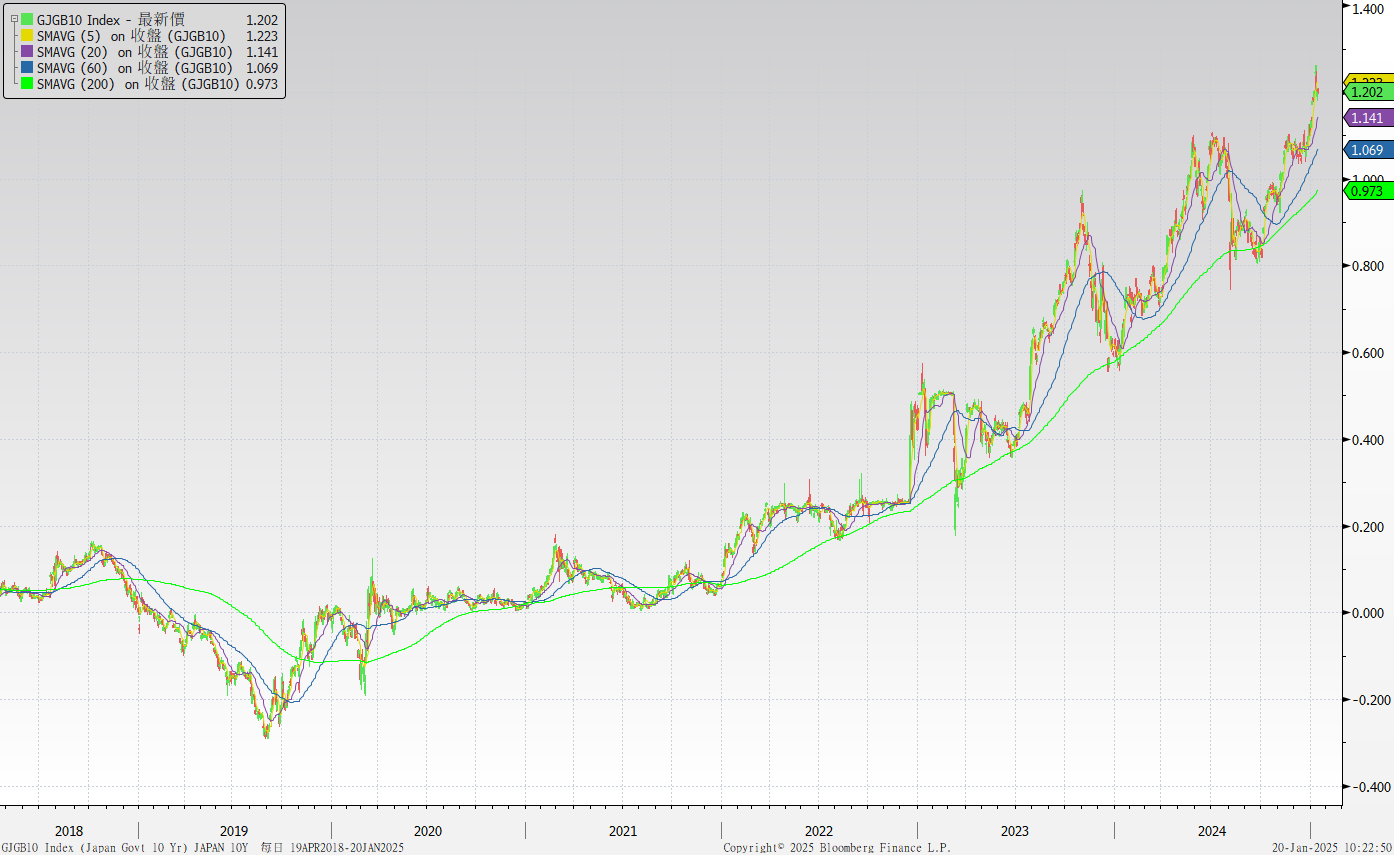 台債十年期利率走勢圖
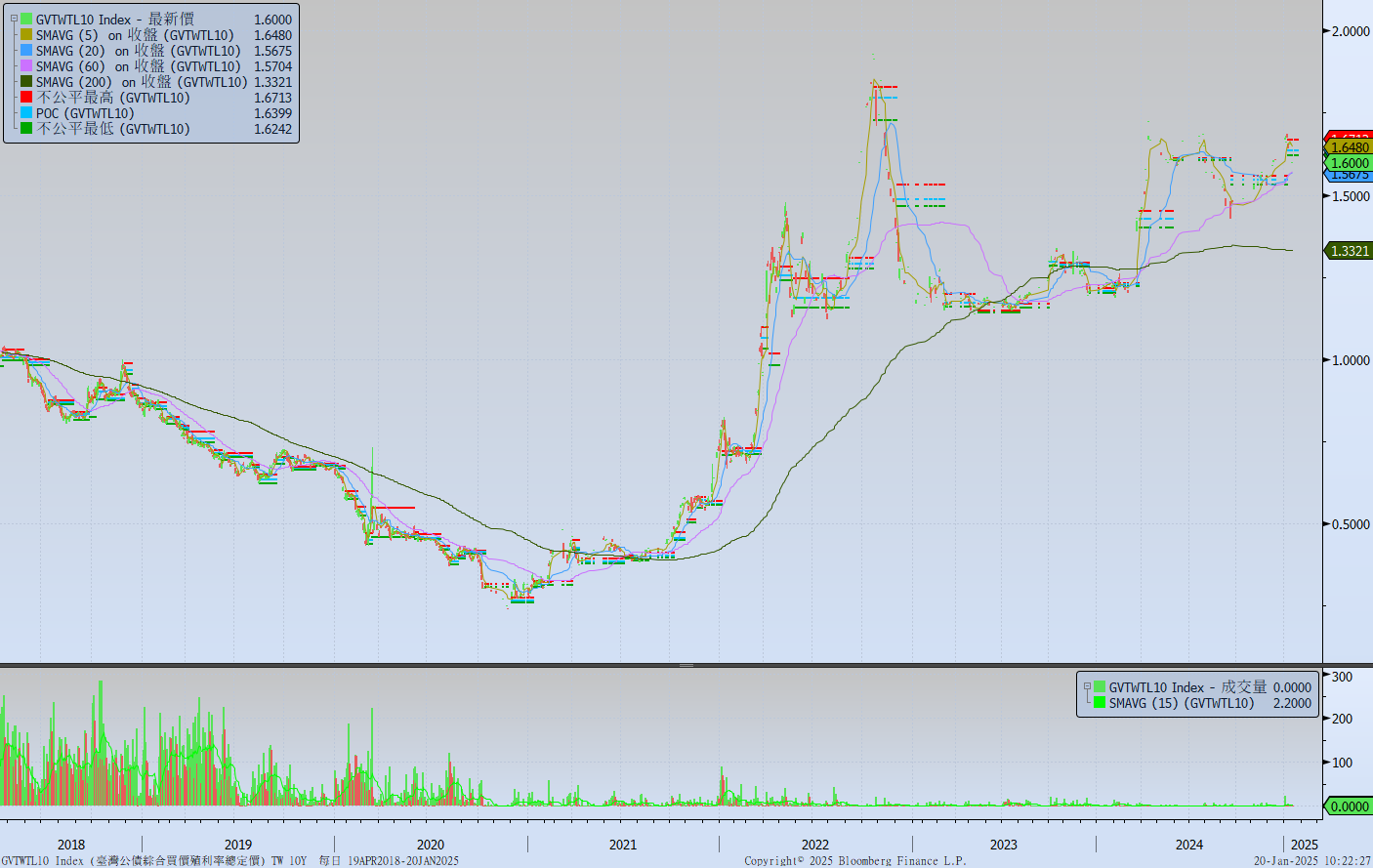 主要國家殖利率曲線
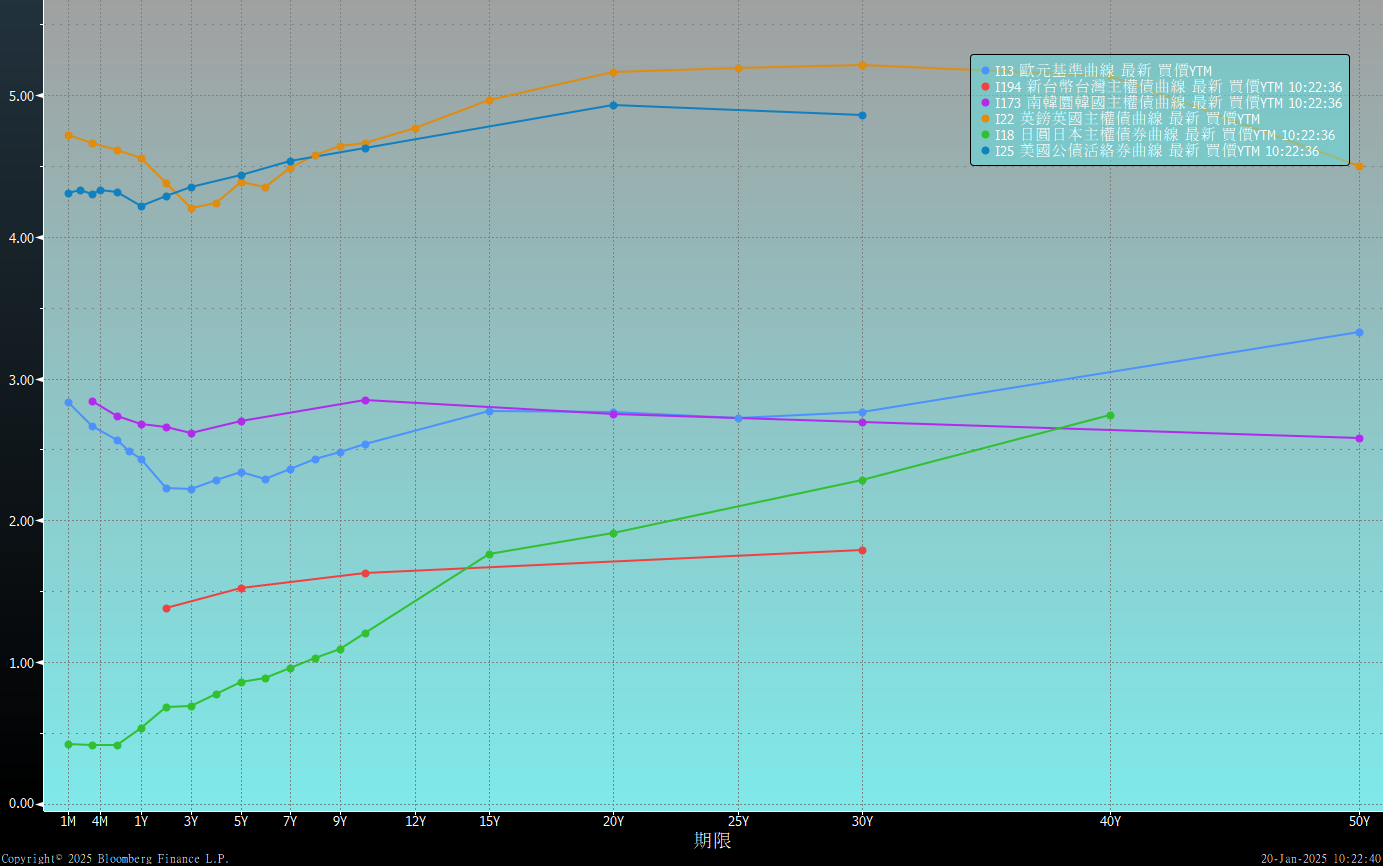 原物料指數
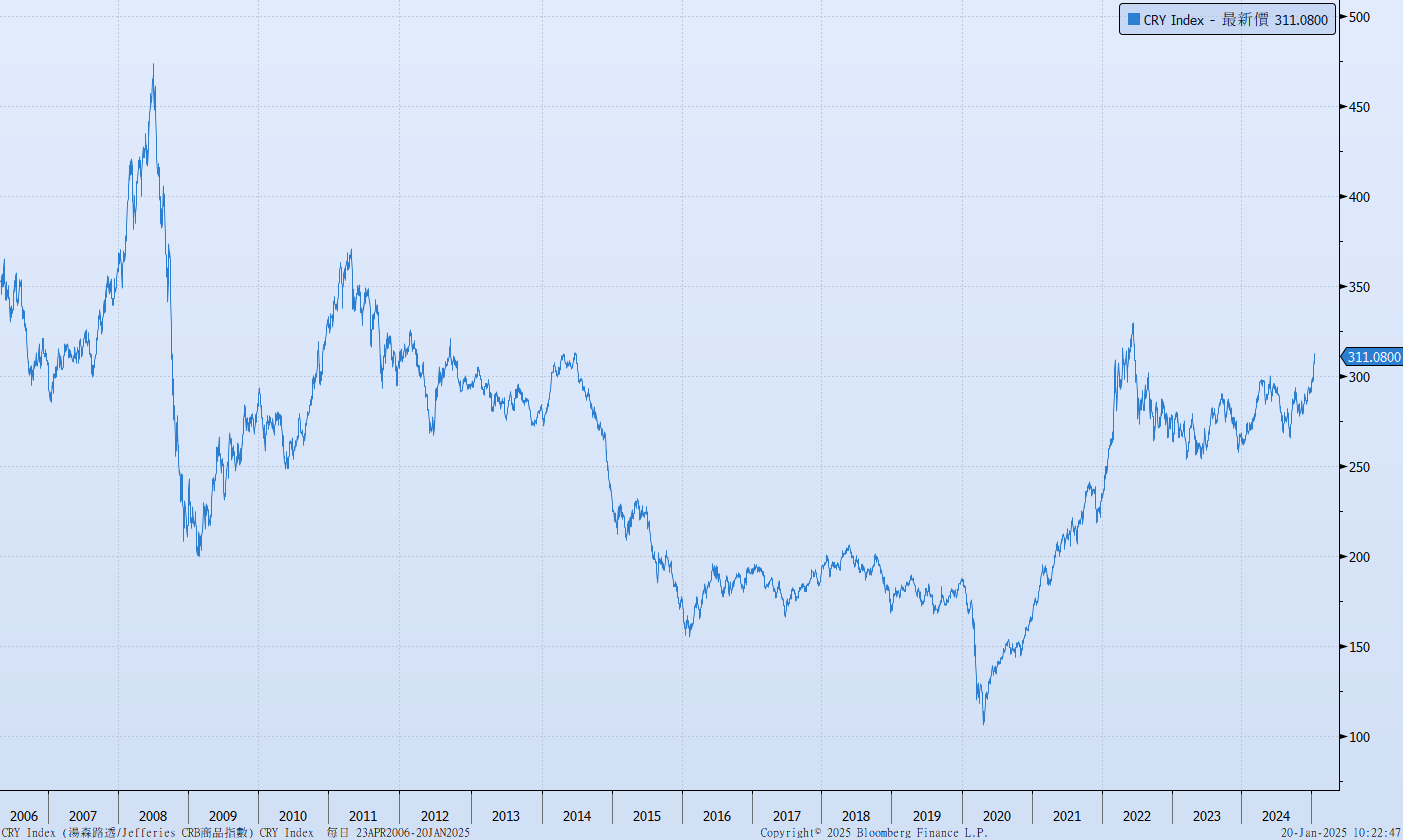 美國GDP成長率
密大消費信心
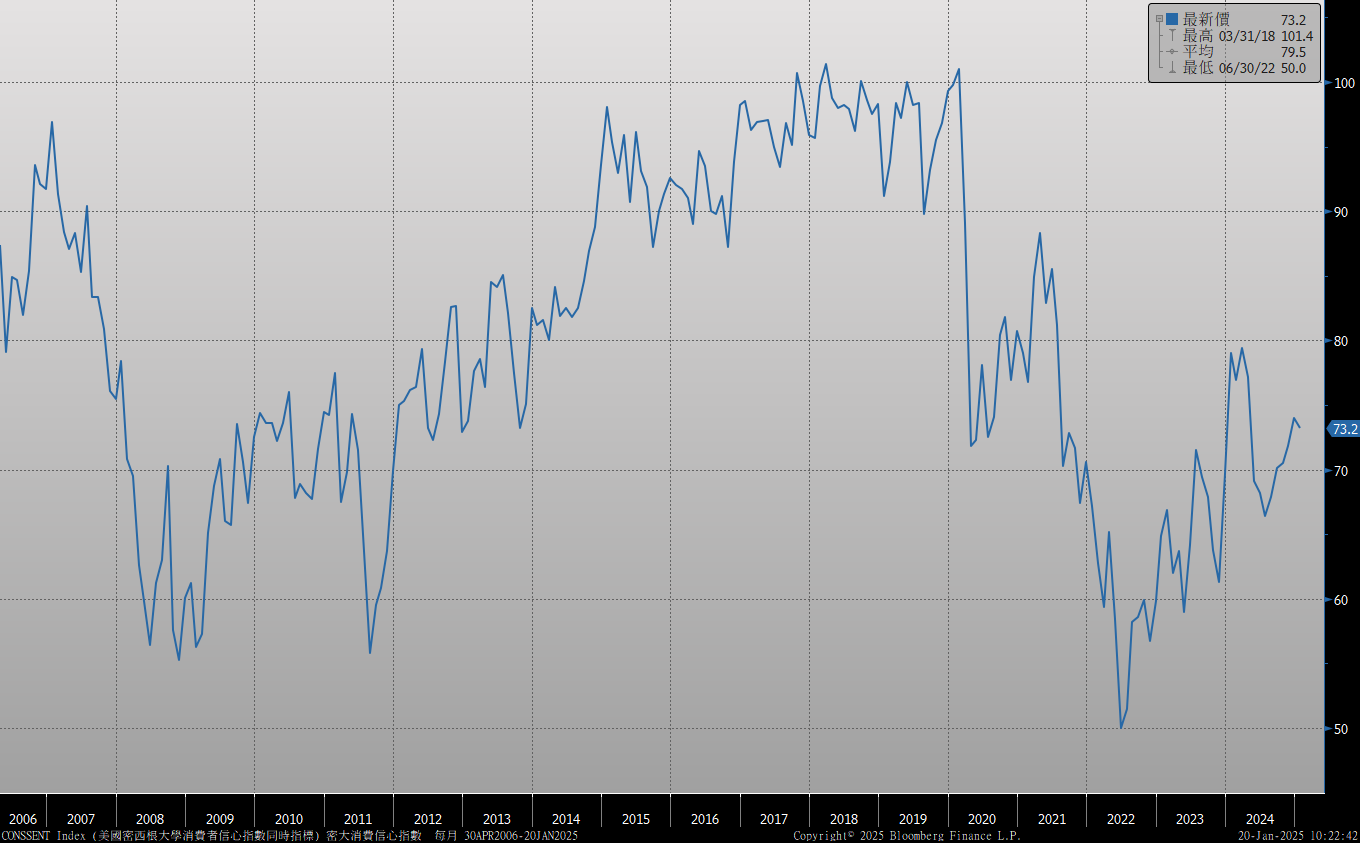 美國個人消費支出核心平減指數 經季調(年比)
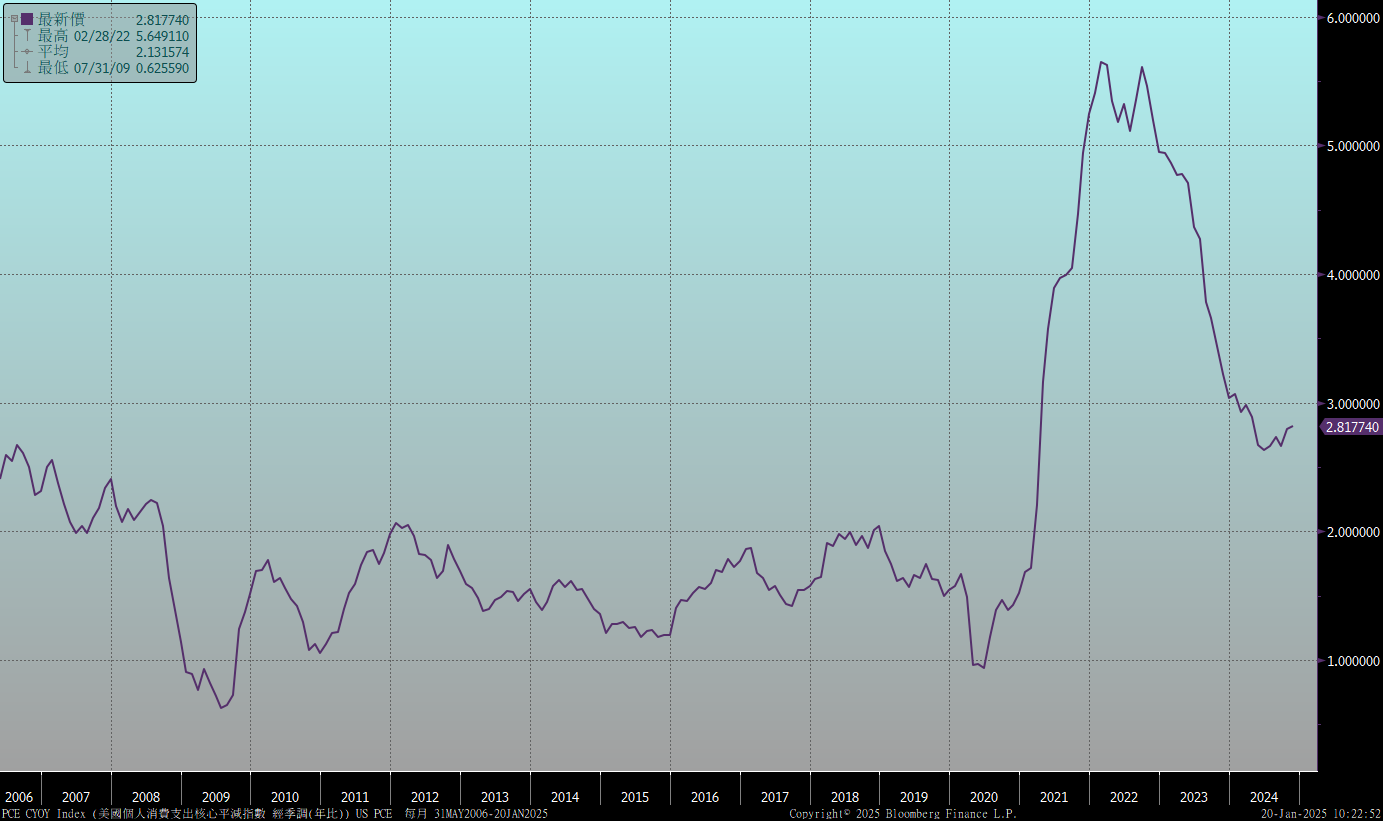 美國就業情況
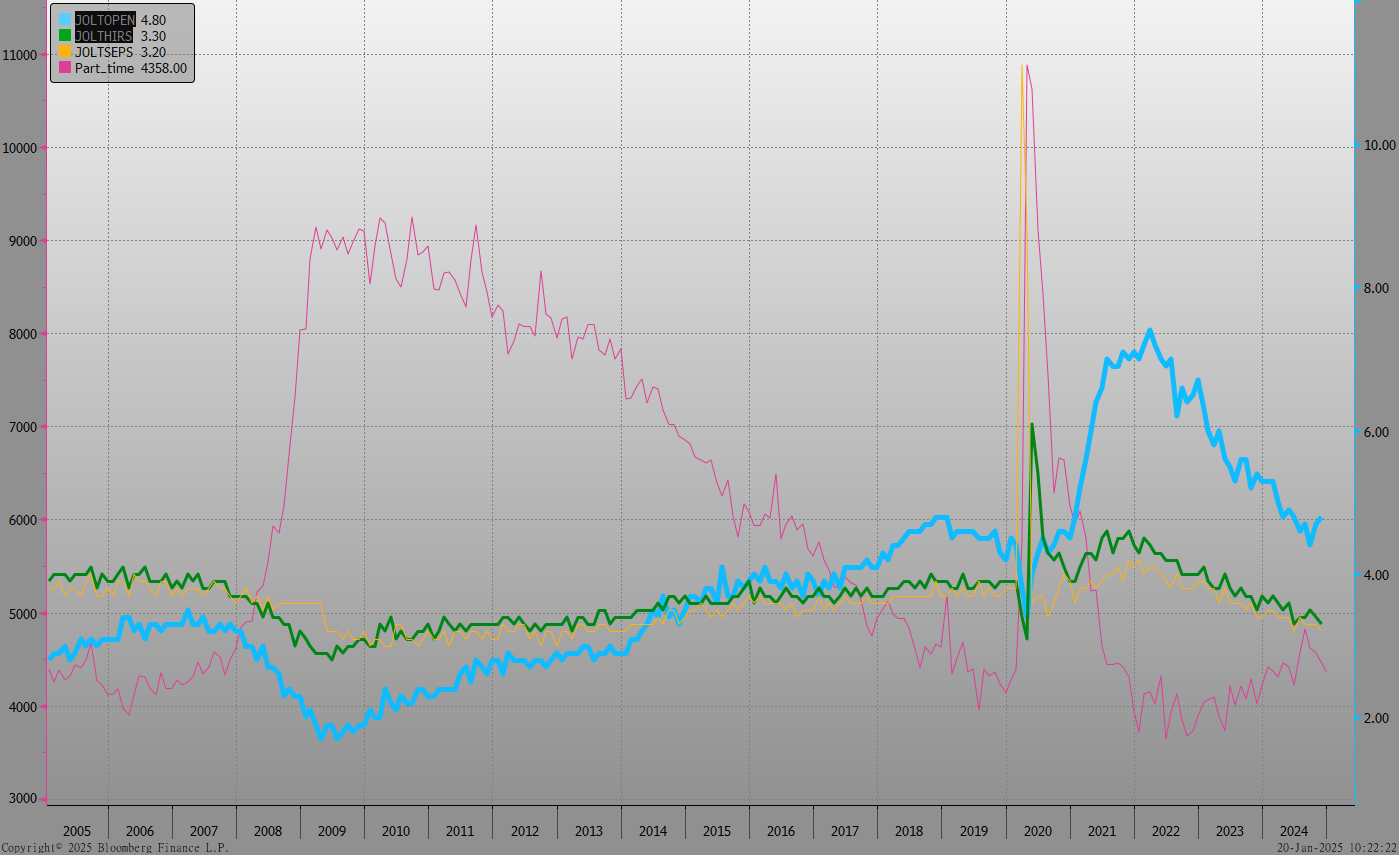 美國非農就業人數
美國新屋及成屋銷售
ISM指數
SOFR OIS
經濟數據預報
市場展望
從利率走勢看，美債10y利率無法站上4.80%後，周線將向下交叉月線，顯示近期利率有下修行情。
經濟數據方面，即將公布美國12月新屋銷售與成屋銷售，美國1月密大消費信心指數。德國1月ZEW調查。台灣12月失業率數據。目前美公債10y利率從4.80%高點附近下修，因市場把最快降息的時間點提早到3月，利率因而走低。惟川普上台的新政策仍有不確定性，利率可能橫向整理。台債市場，公債殖利率先前受到美債影響而上漲，但漲幅有限。後續在標債結果佳及美債利率轉跌後而跟跌。而5年期IRS利率也自1.90%上方回跌。操作上，一月債市中公司債發行少，公債供給也低於到期量，籌碼決定了方向。近期債市利率或有向下修正，但不建議佈局追多，應等農曆年後，債市供給漸增，方尋較佳標的及有利時點購債。